Создание психологически комфортных условий для психоэмоционального развития дошкольников посредством использования в работе педагога-психолога инновационного дидактического пособия
«Большой подвижный лабиринт»
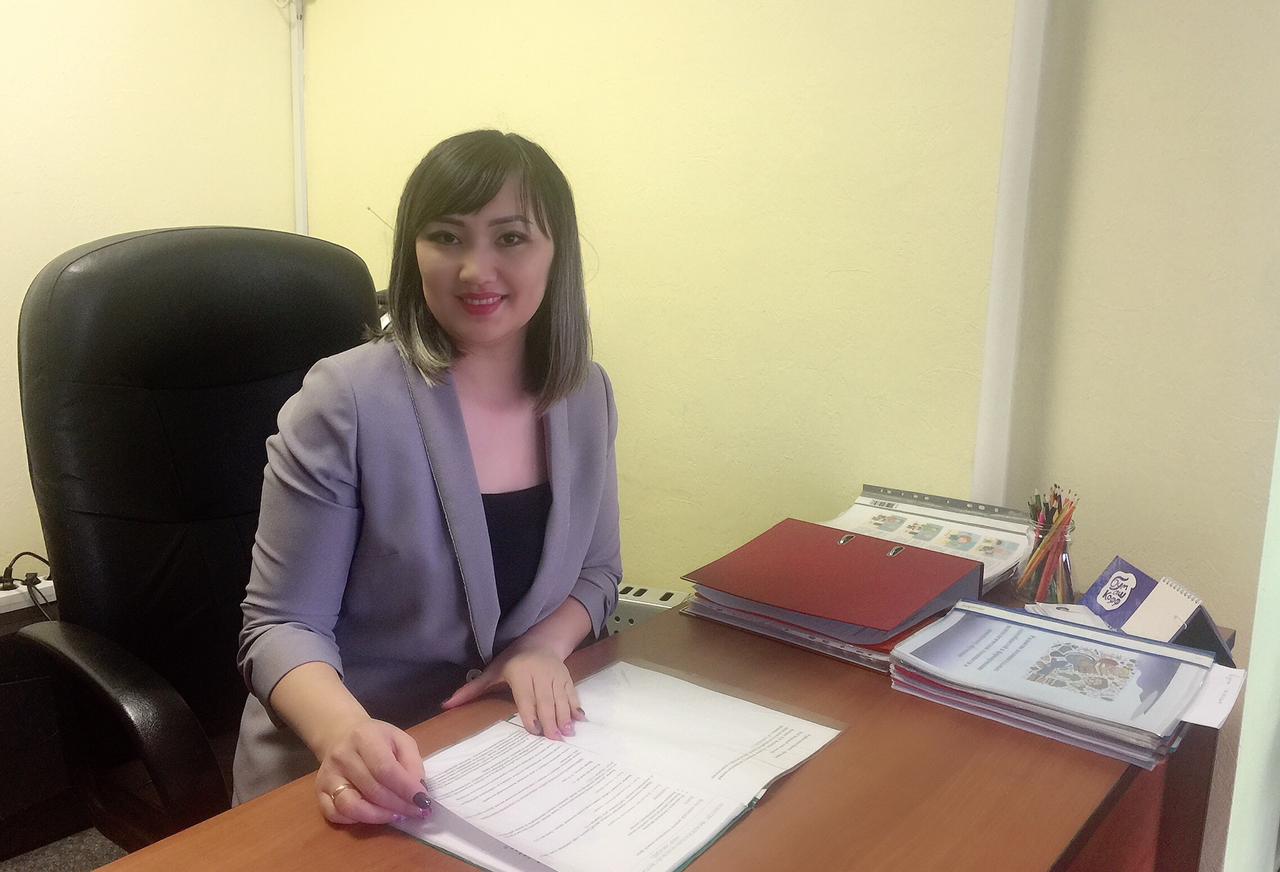 Педагог-психолог 
МБДОУ «ДС № 46 «Надежда» 
Халипаева Регина Мурзалиевна
Диагностика
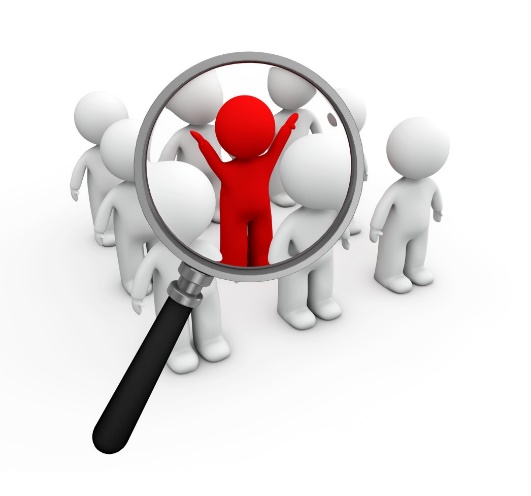 Шкала тревожности» Проективная методика «Лесенка»
Опросник «Интервью»»
Проективная методика «Кактус Социометрическая методика « «Домики»
Диагностика и критерии готовности дошкольника к школьному обучению
«Группы риска»
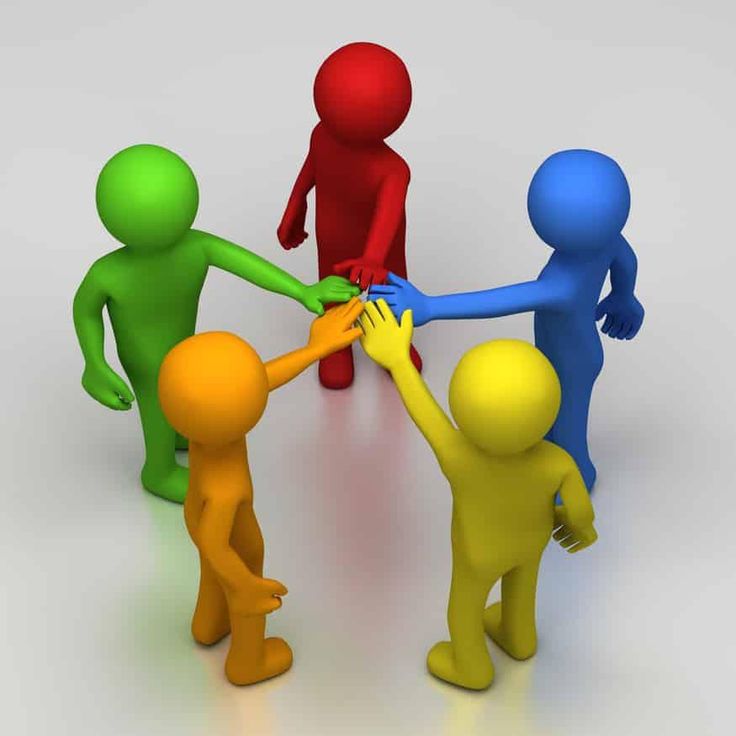 1 группа – нарушение поведенческой сферы (агрессивность, вспыльчивость, гиперактивность)
2 группа – нарушение эмоционально- личностной сферы (аффективные вспышки, негативистические проявления)
3 группа – нарушение познавательной сферы развития
Основные серии Лабиринта
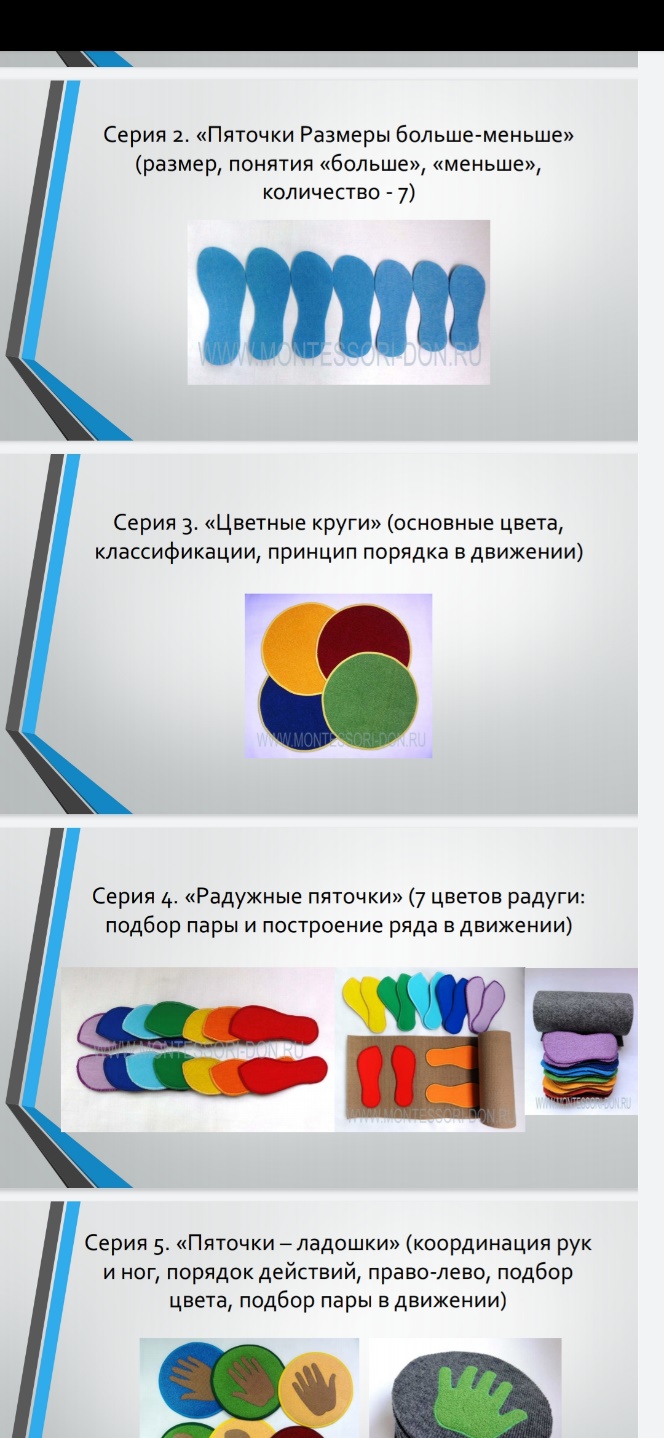 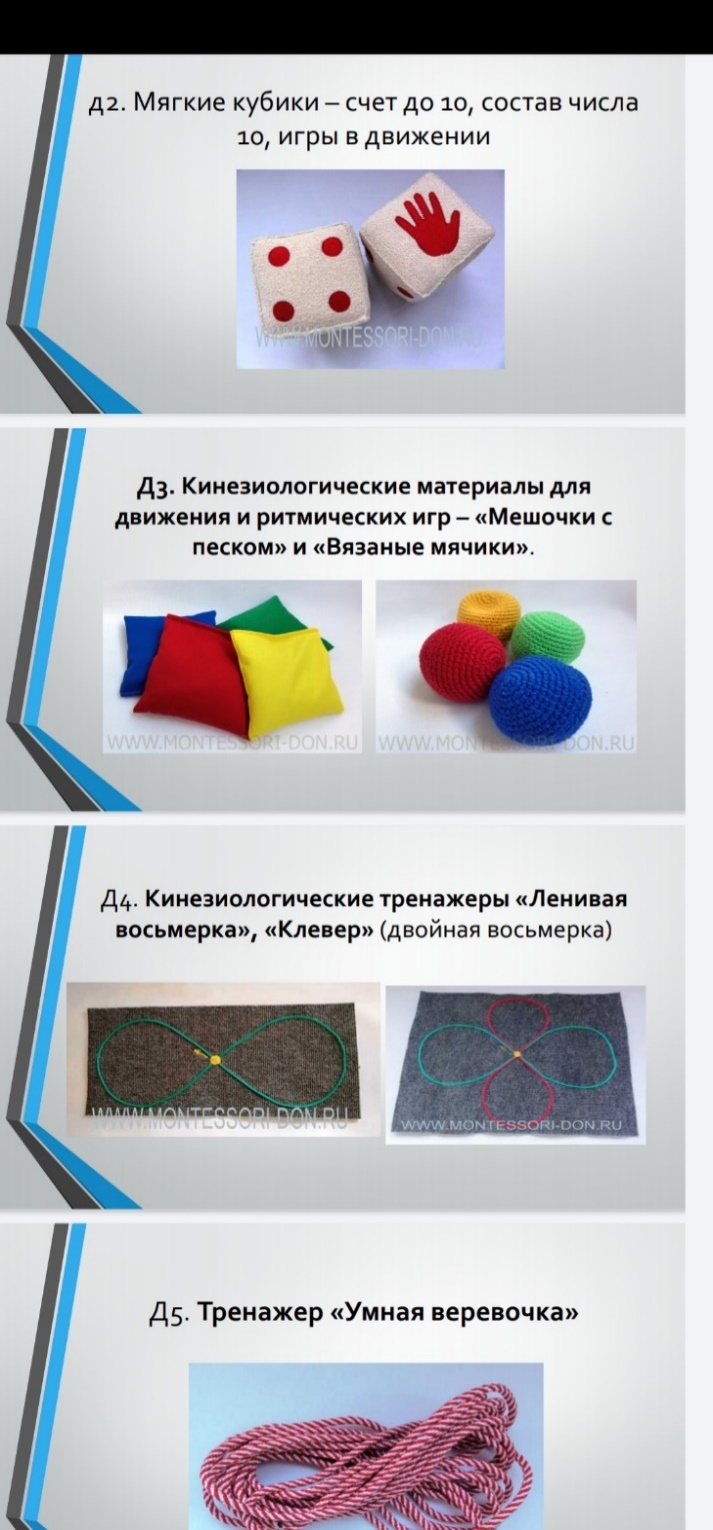 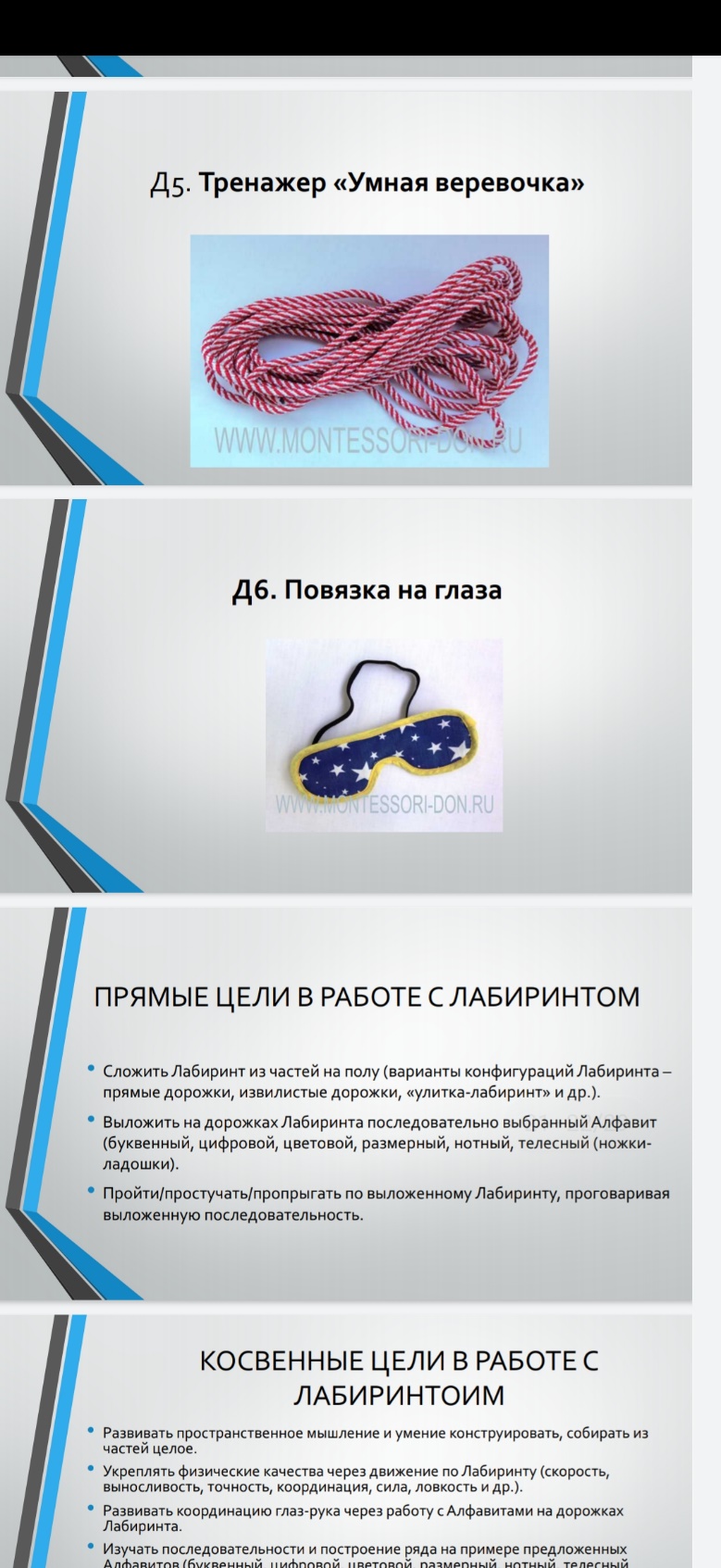 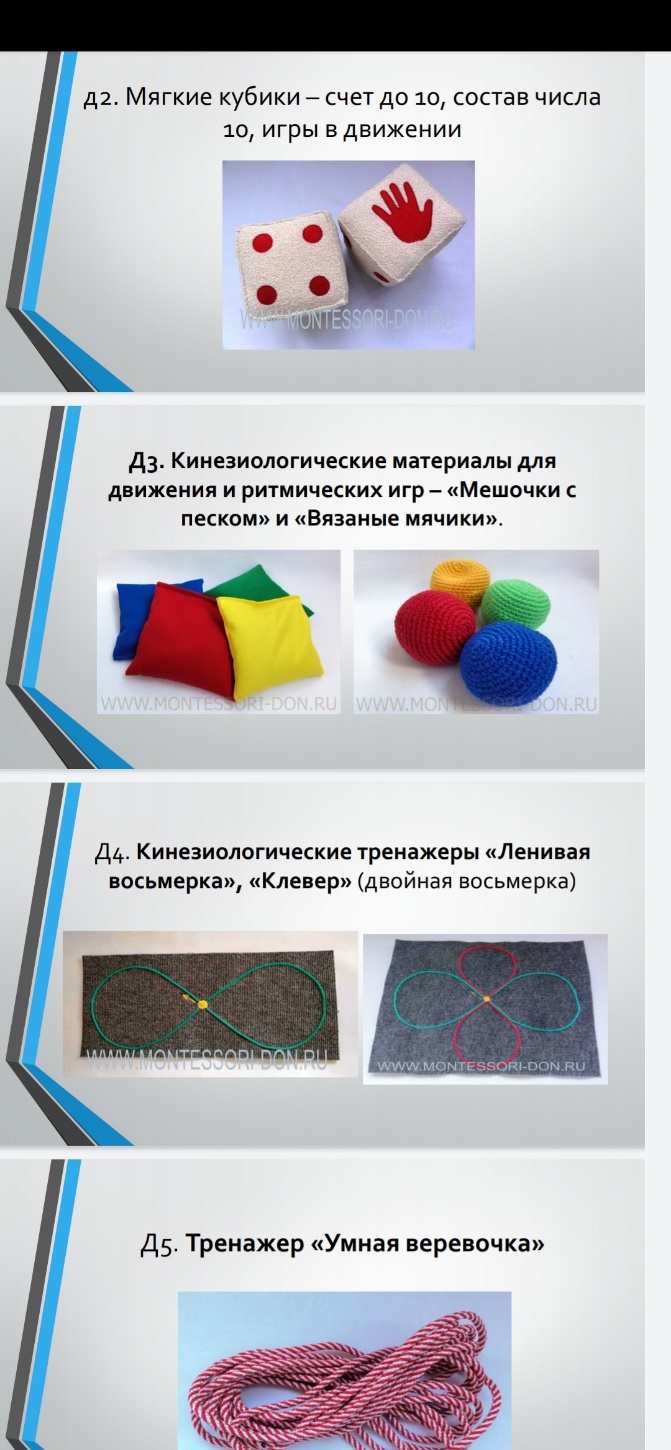 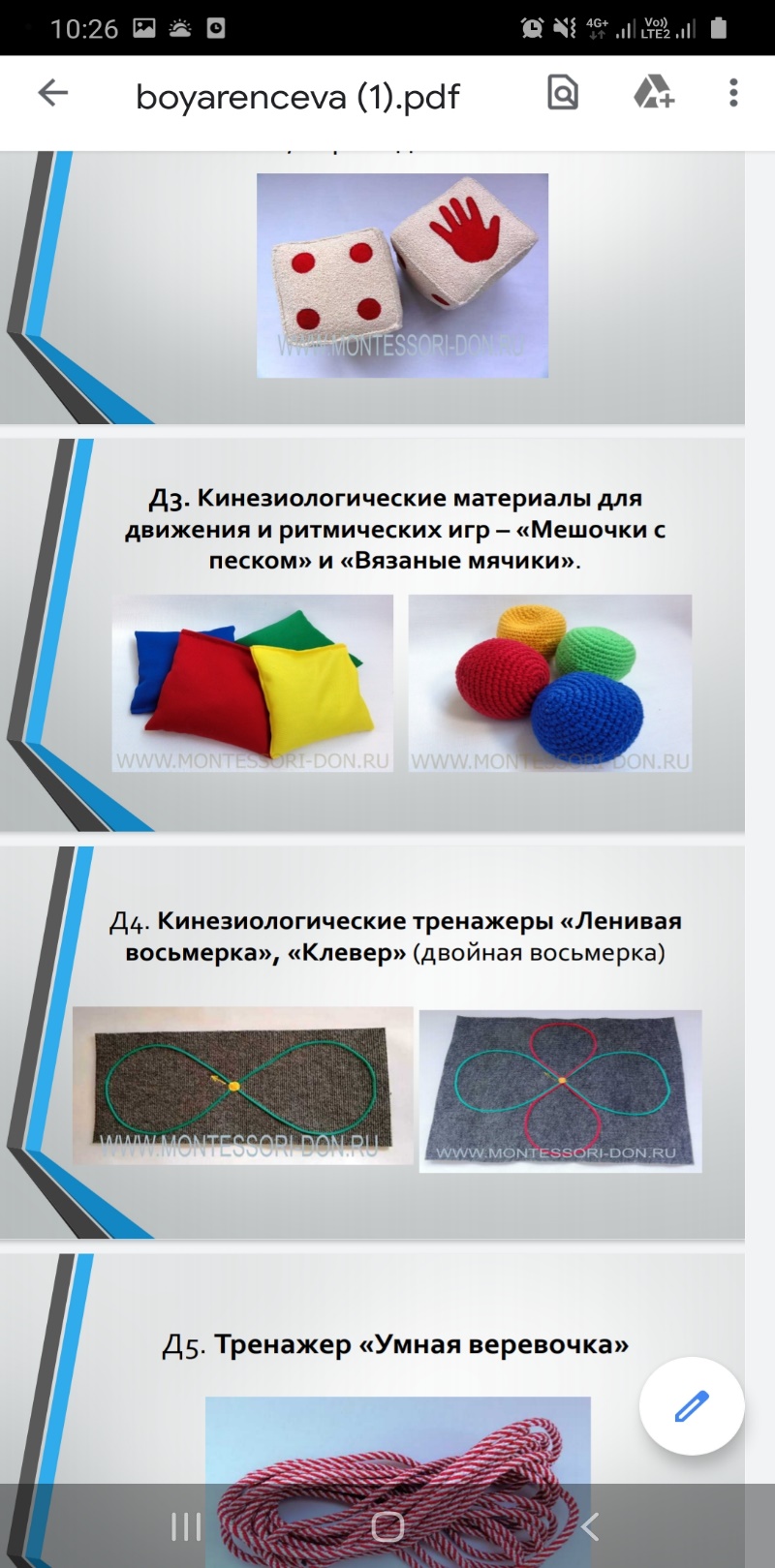 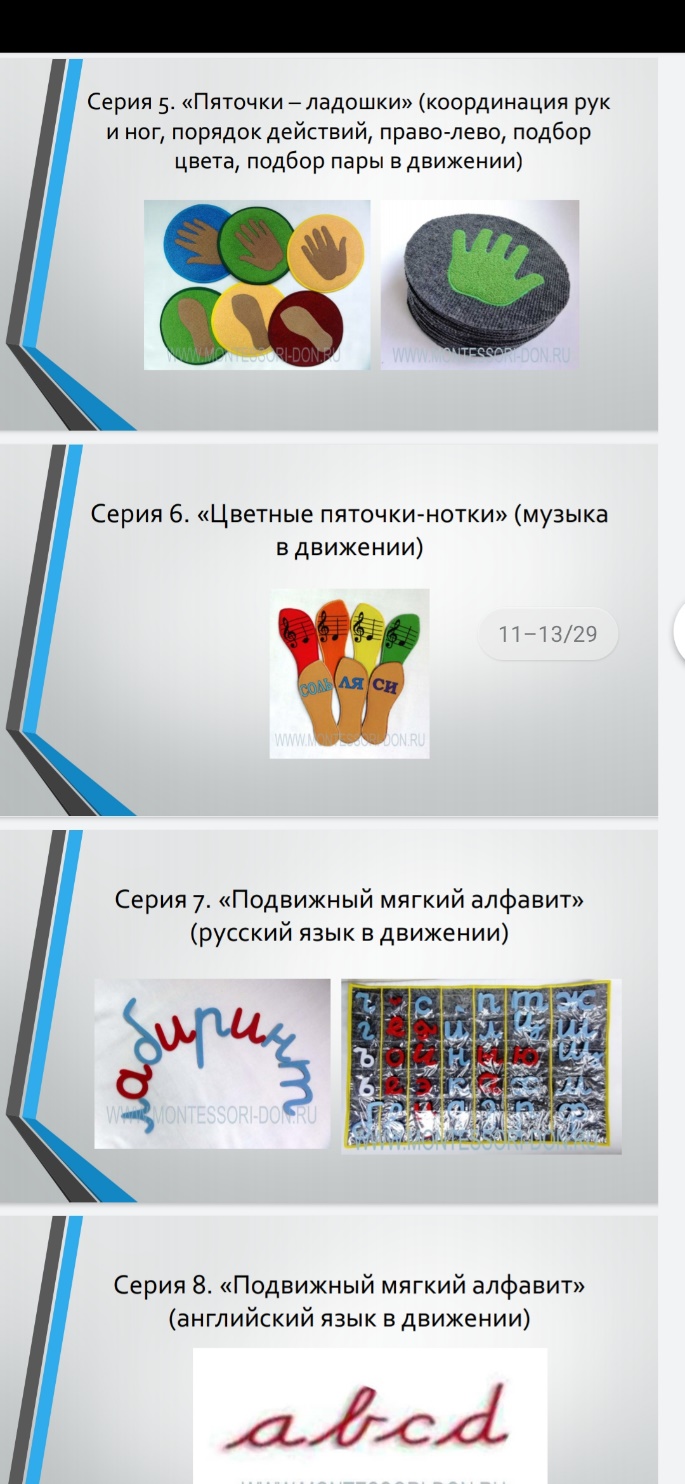 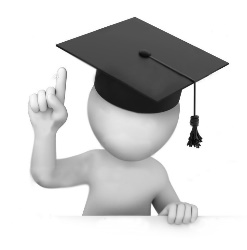 Авторы пособия
Бояринцева Анна Викторовна- кандидат педагогических наук, ведущий научный сотрудник Института изучения детства, семьи и воспитания РАО; психолог, Монтессори – педагог, кинезиолог, руководитель сетевой лаборатории «Обучение на основе движения» (Москва);
Богер Елена Викторовна - Монтессори педагог, руководитель творческой мастерской «Багира» (Ростов-на-Дону)
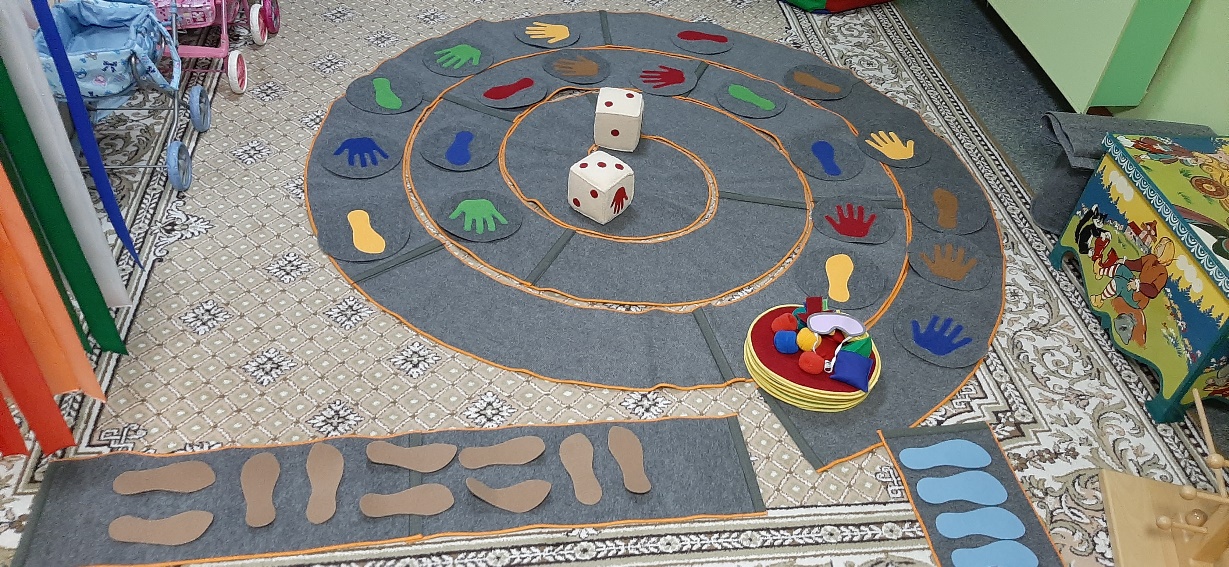 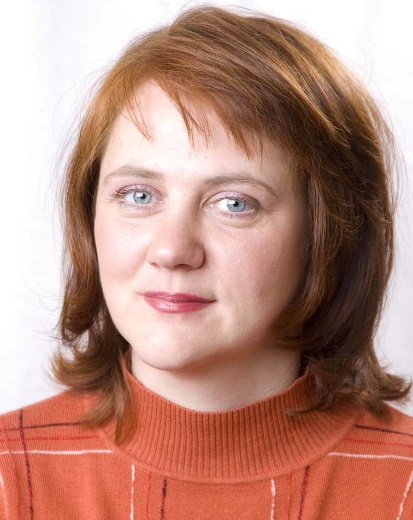 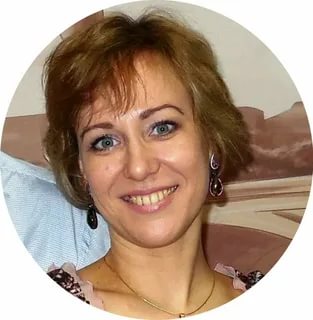 Удивительный мир детской игры невозможно представить без Движения, Мария Монтессори отмечала: «Движение является важным и характерным свойством существования жизни. Посредством движения осуществляются все другие функции, и в этом его превосходство. Неверно судить о движении только как о функции тела. … духовное воздействие Движения не менее значительно, чем физическое».
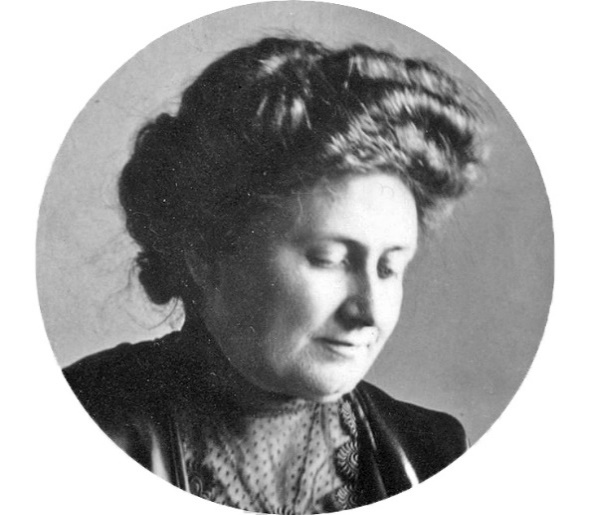 Движение – дверь в обучение!
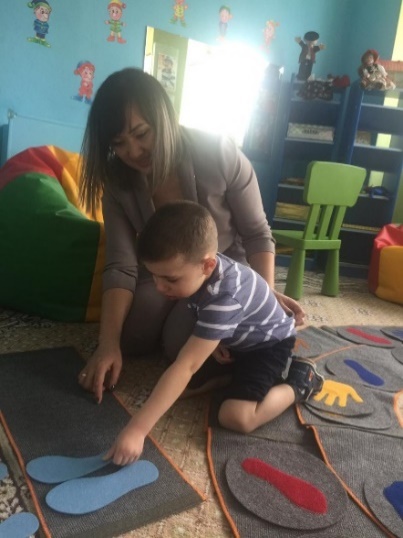 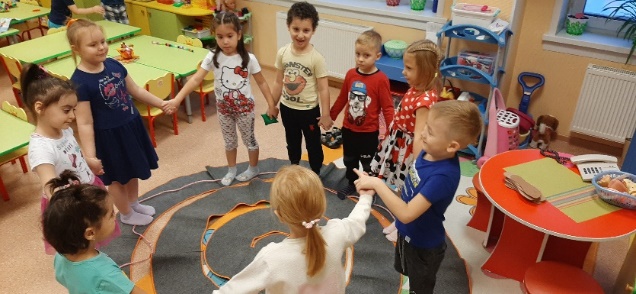 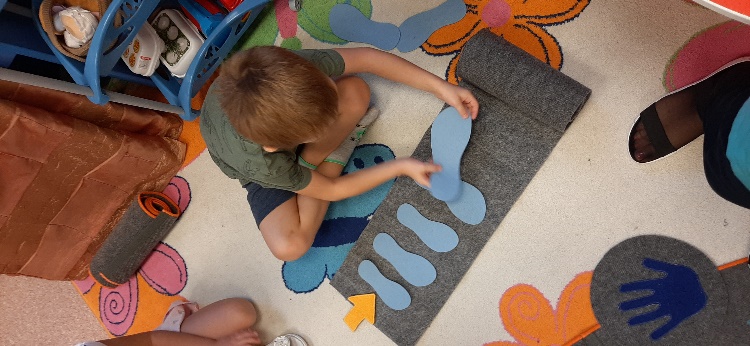 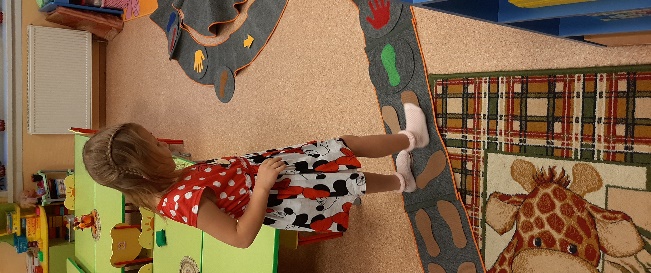 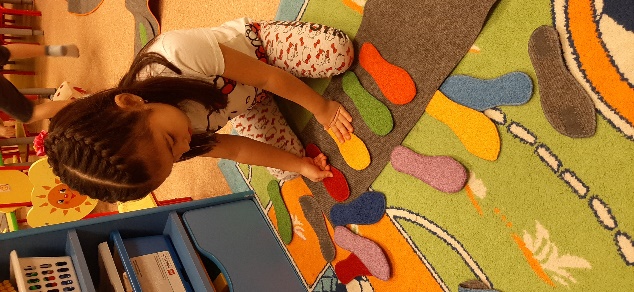 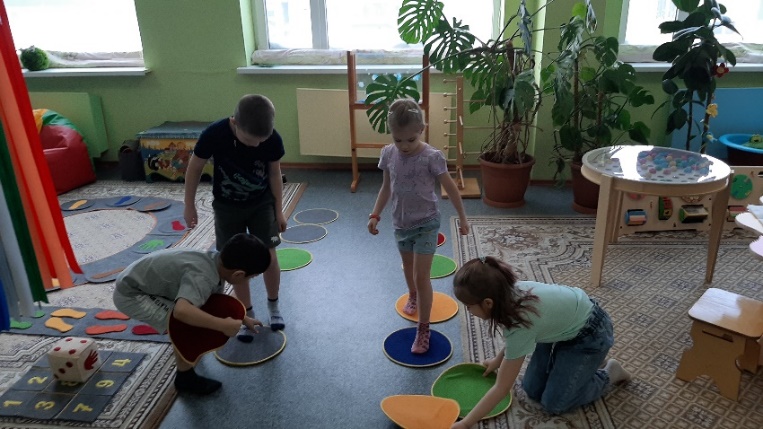 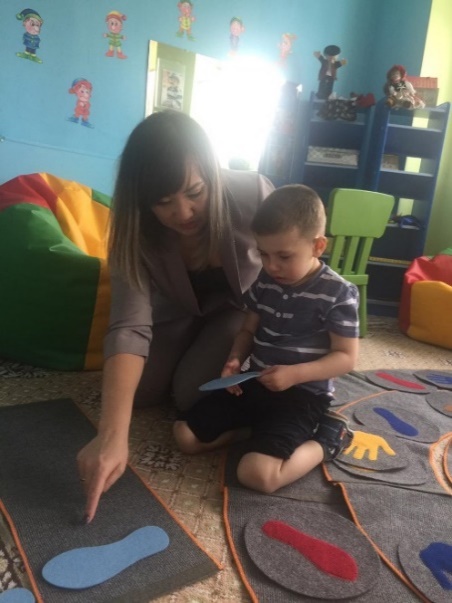 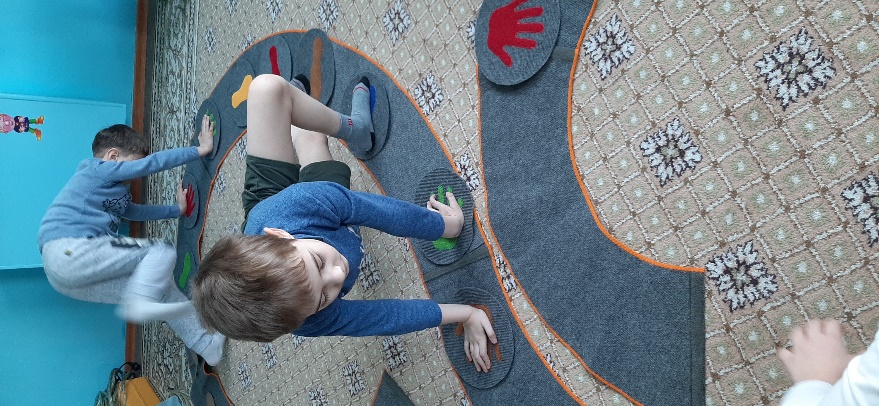 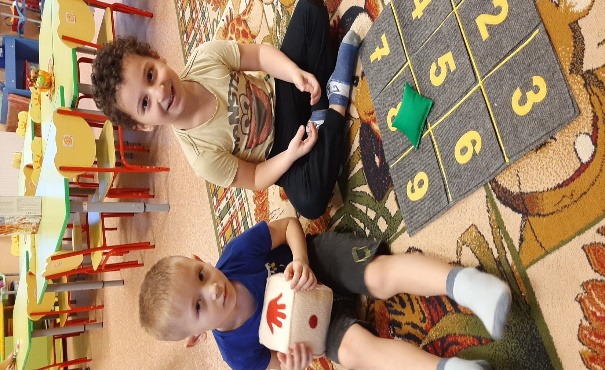 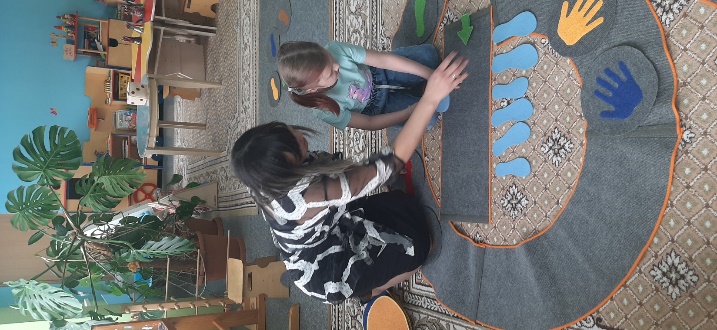 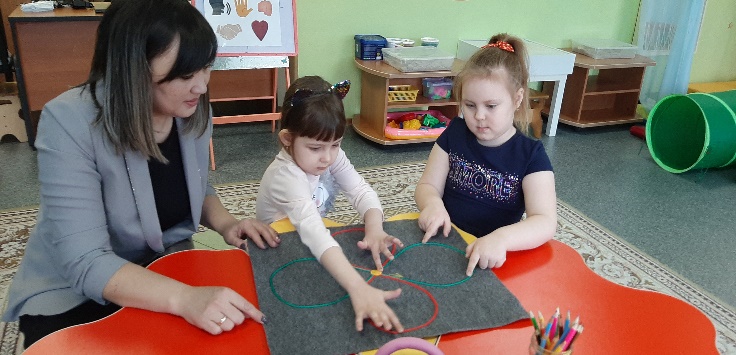 ДОШКОЛЬНЫЙ ВОЗРАСТ
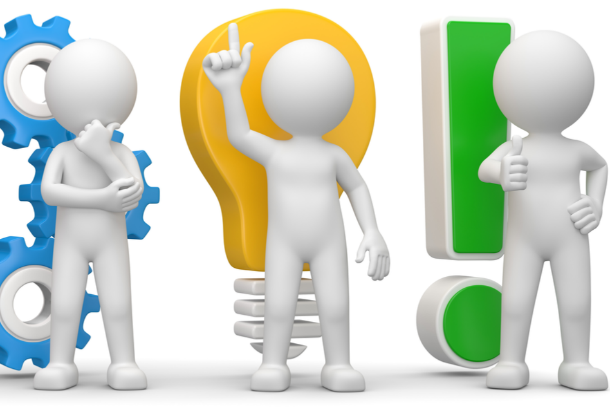 РАЗВИТИЕ ПСИХИЧЕСКИХ ПРОЦЕССОВ
РАЗВИТИЕ ПОЗНАВАТЕЛЬНОЙ СФЕРЫ
РАЗВИТИЕ ЭМОЦИОНАЛЬНОЙ СФЕРЫ
Сенсорно-перцептивная сфера
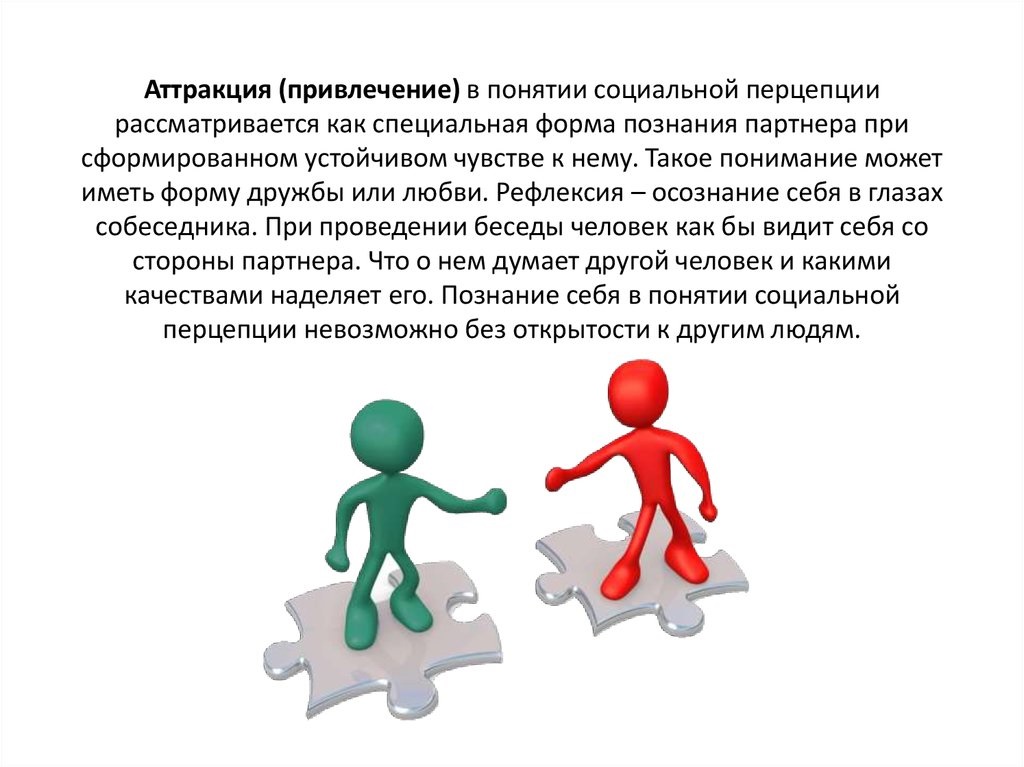 ОРИЕНТИРОВОЧНО-ИССЛЕДОВАТЕЛЬСКИЕ ДВИЖЕНИЯ
ПЕРЦЕПТИВНЫЕ ДЕЙСТВИЯ
ДВИГАТЕЛЬНЫЙ ОПЫТ
МОТИВАЦИЯ
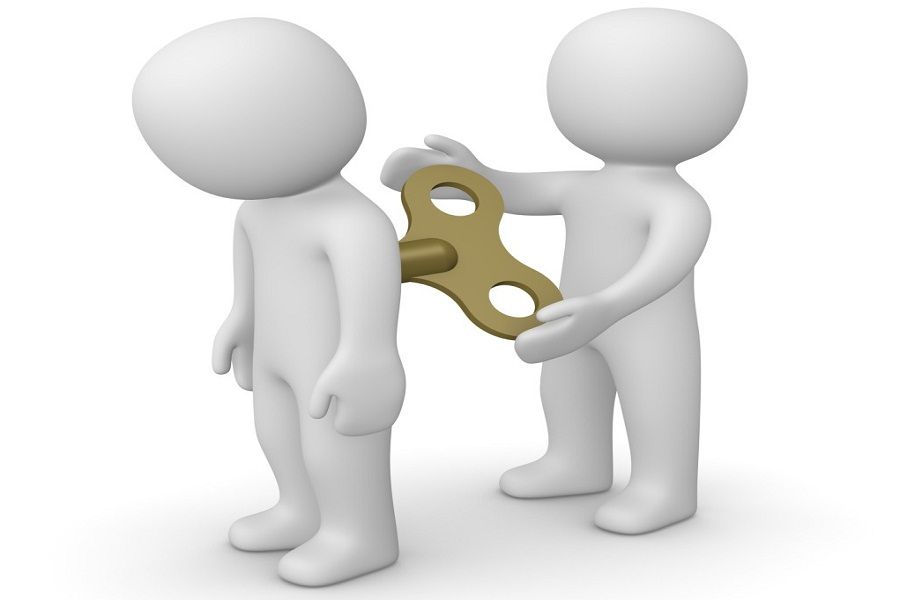 К НОВЫМ ДВИЖЕНИЯМ И ДВИГАТЕЛЬНЫМ ЗАДАЧАМ
ГОТОВНОСТЬ К АКТИВНЫМ ДЕЙСТВИЯМ
РАДОСТЬ ОТ СОВМЕСТНЫХ ПОДВИЖНЫХ, КОМАНДНЫХ ИГР
СИСТЕМА САМОВОСПРИЯТИЯ
ОСОЗНАНИЕ ФИЗИЧЕСКИХ ВОЗМОЖНОСТЕЙ
ОСОЗНАНИЕ СВОЕГО ТЕЛА
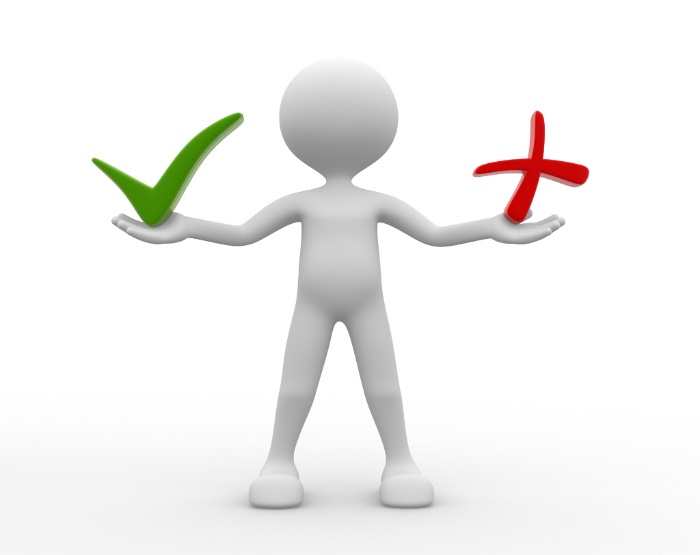 ПРЯМЫЕ ЦЕЛИ (для ребенка) В РАБОТЕ С ЛАБИРИНТОМ
Сложить Лабиринт из частей на полу (варианты конфигураций Лабиринта – прямые дорожки, извилистые дорожки, «улитка-лабиринт» и др.)

Выложить на дорожках Лабиринта последовательно выбранный Алфавит (буквенный, цифровой, цветовой, размерный, нотный, телесный (ножки-ладошки). 

Пройти/простучать/пропрыгать по выложенному Лабиринту, проговаривая выложенную последовательность.
КОСВЕННЫЕ (педагогические) ЦЕЛИ В РАБОТЕ С ЛАБИРИНТОМ:
Развивать пространственное мышление и умение конструировать, собирать из частей целое. 

Укреплять физические качества через движение по Лабиринту (скорость, выносливость, точность, координация, сила, ловкость и др.).

Закреплять и выводить понятия в речь через движение (принцип «Обучение на основе движения» - развиваю себя, двигаясь)

Учиться считать, читать и писать в Лабиринте с помощью мягких цифр, букв, слогов и слов через движение. 

Строить эффективные коммуникации, работая в Лабиринте в паре, в команде.
Игра «Стоп»
В эту игру я включаю гиперактивных детей, так как дошкольникам данной категории легко выполнять несложные инструкции игры ( нет необходимости заострять внимание на деталях), не нужно дожидаться своей очереди, а четкие правила игры способствуют развитию внимания у гиперактивных детей.
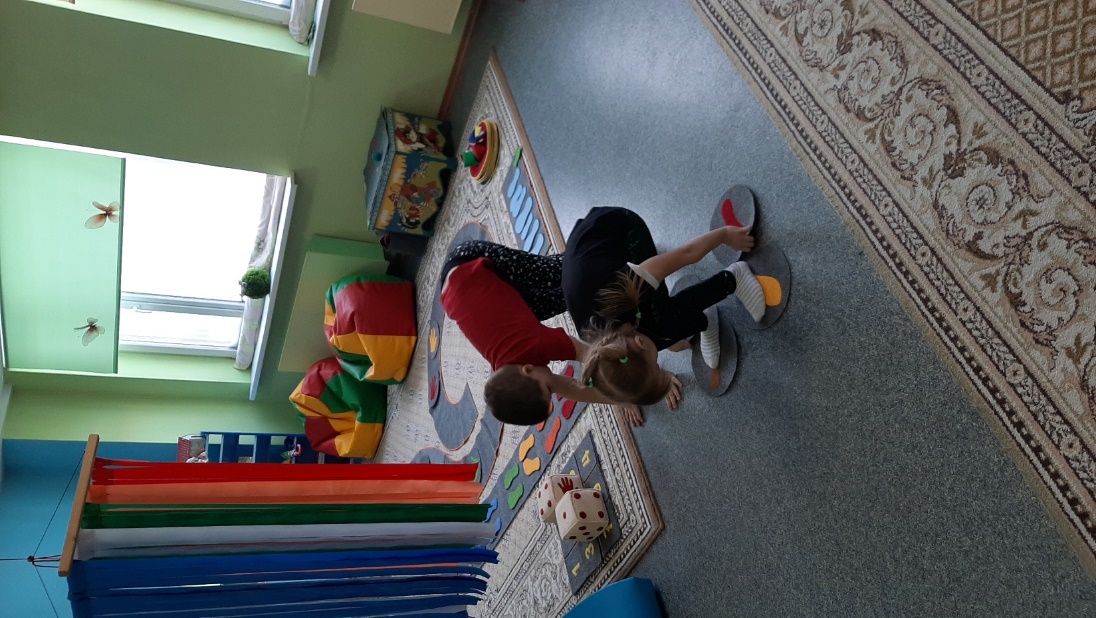 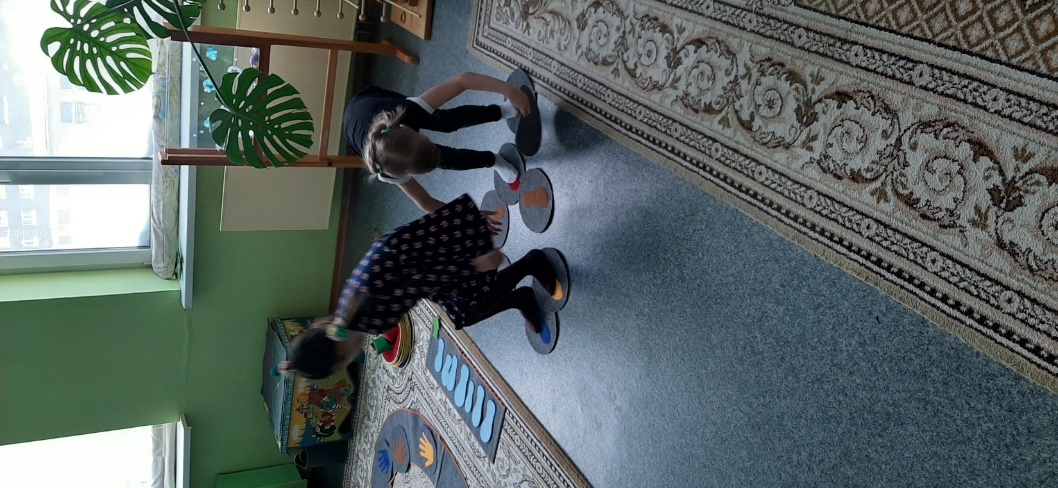 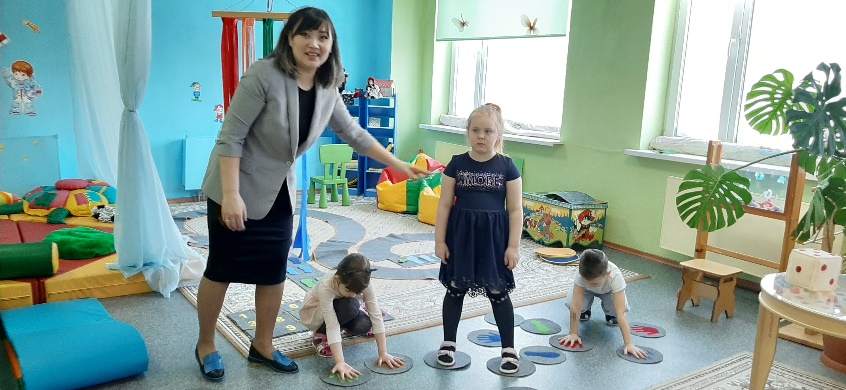 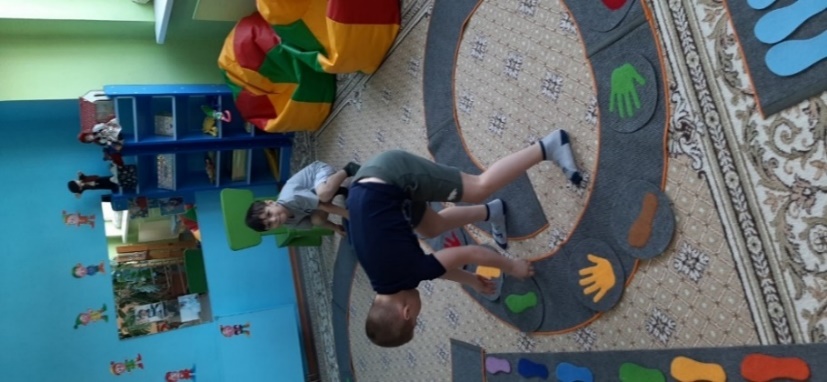 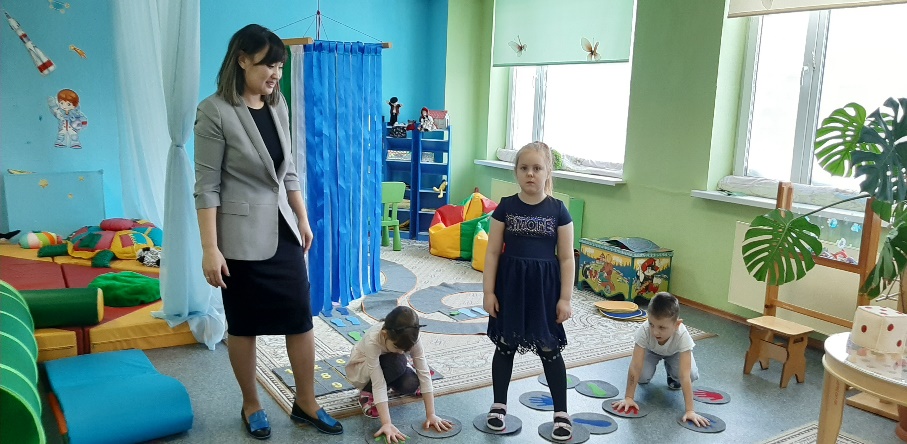 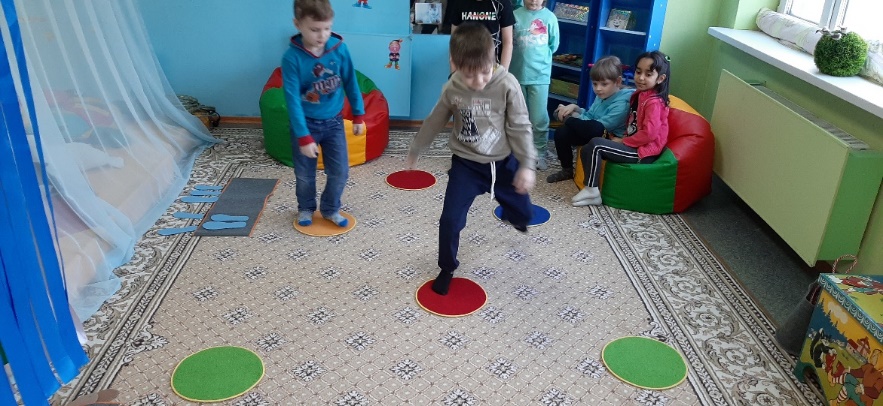 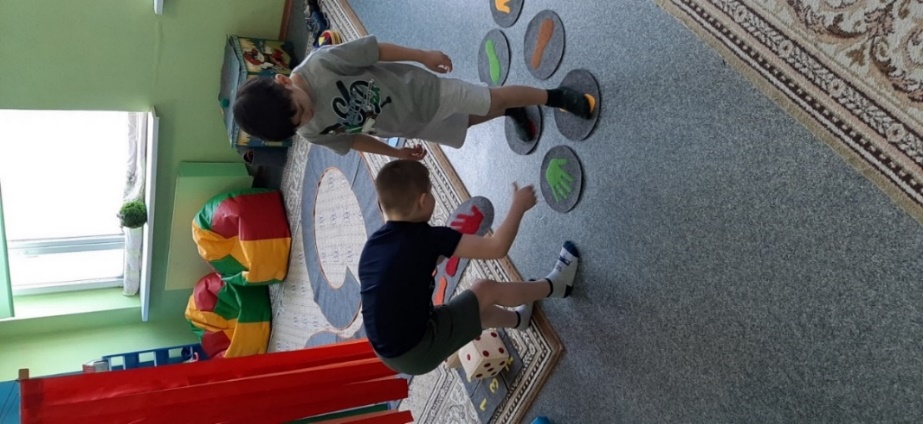 Игра «Кто быстрей?»«Упражнения с закрытыми глазами»
Такого рода игры и упражнения воспитывают самоконтроль у дошкольников старшего возраста: с одной стороны, дети отталкиваются от объяснения педагога, а с другой стараются выполнить работу самостоятельно, в их поведении происходят изменения, которые обуславливаются сосредоточенностью и внимательностью.
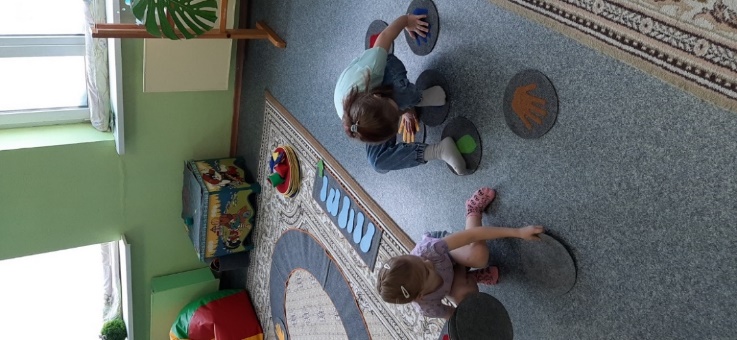 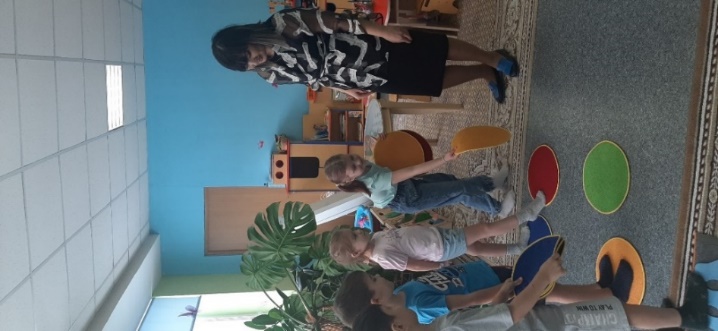 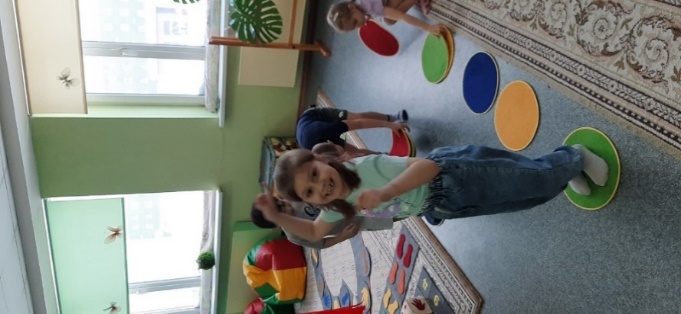 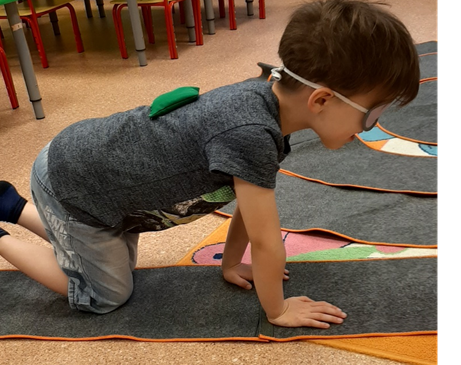 Игровые упражнения «Длинная дорожка»,«Сделай, как я скажу»
Эти упражнения я использую как в работе с детьми с ОВЗ, так и с дошкольниками из общеразвивающих групп для развития коммуникативных навыков, формирования навыков сотрудничества, умения работать в паре.
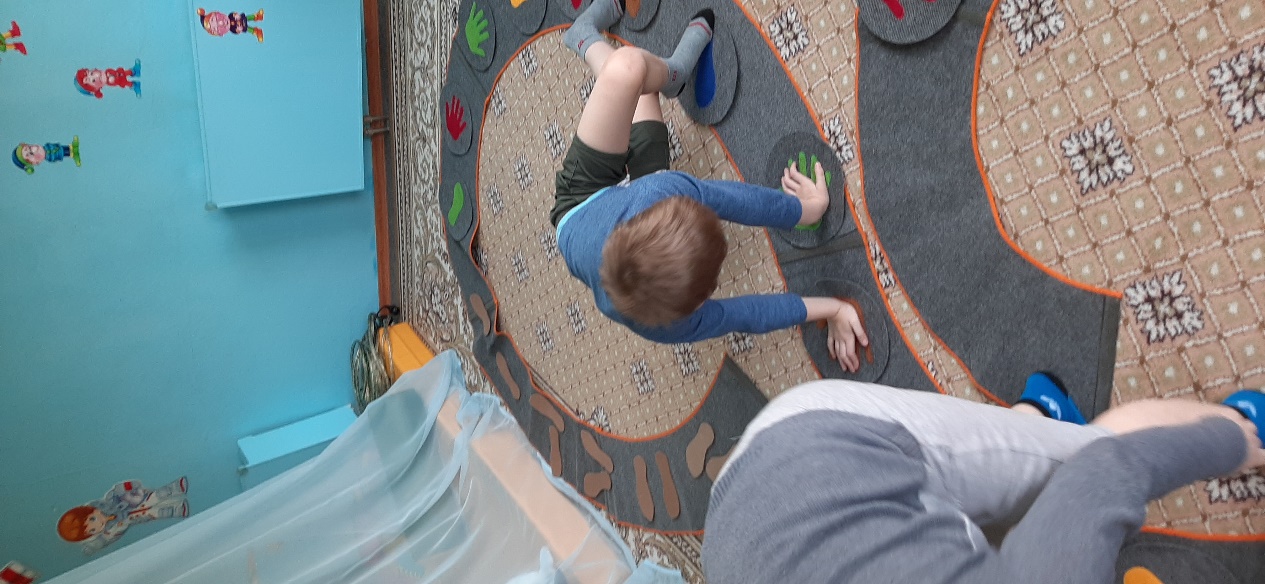 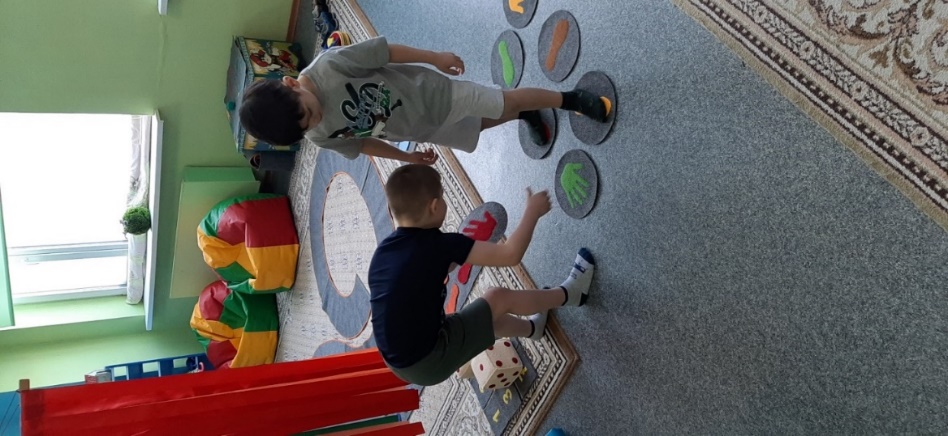 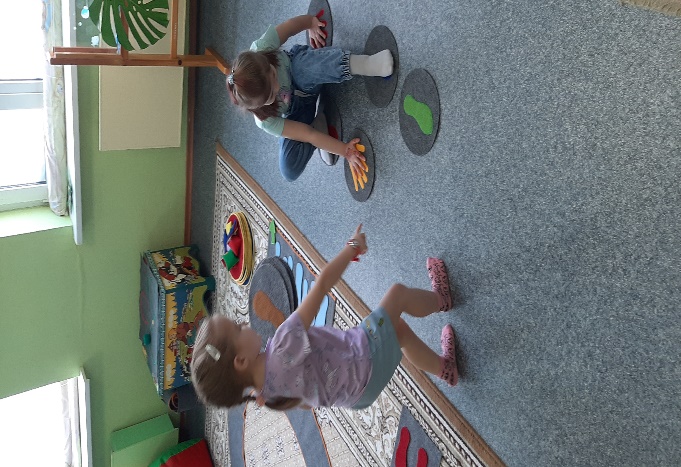 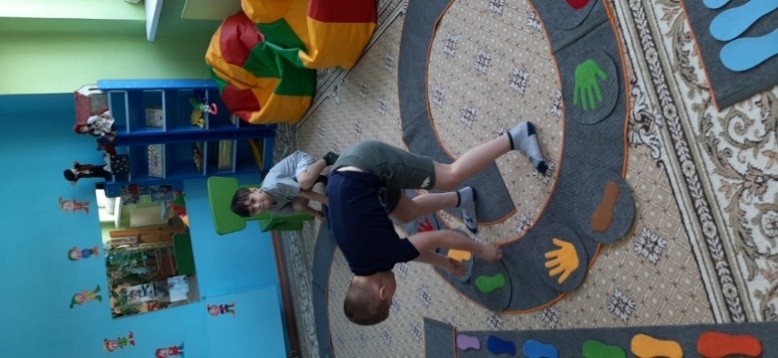 ИНДИВИДУАЛЬНАЯ РАБОТА
Эти упражнения помогают решать коррекционные задачи по освоению эталонов образцов цвета, освоения предметно-практической деятельности (понимание отношений между предметами), зрительно-моторной координации, развития зрительного восприятия в работе с детьми с ОВЗ
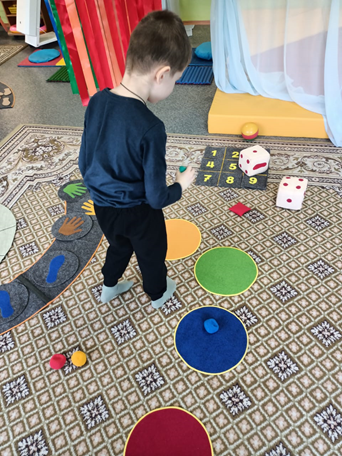 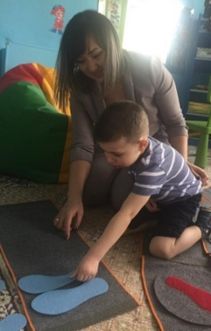 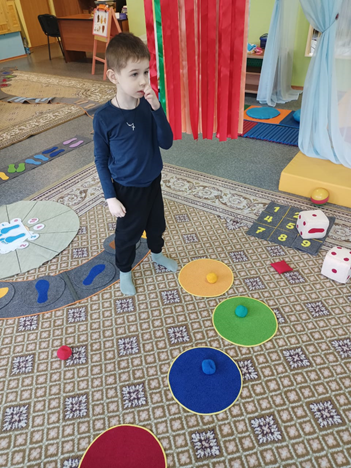 Игровое упражнение «Цветные круги»Тренажер «Клевер» и «Ленивая восьмерка»
Эти упражнения помогают решать коррекционные задачи по освоению эталонов образцов цвета, освоения предметно-практической деятельности (понимание отношений между предметами), зрительно-моторной координации, развития зрительного восприятия в работе с детьми с ОВЗ
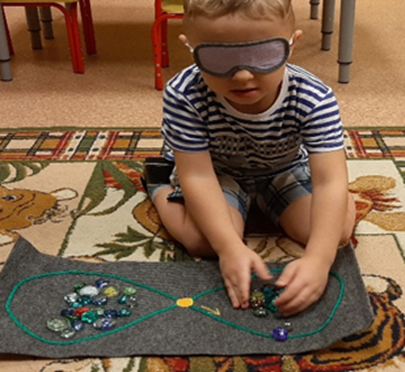 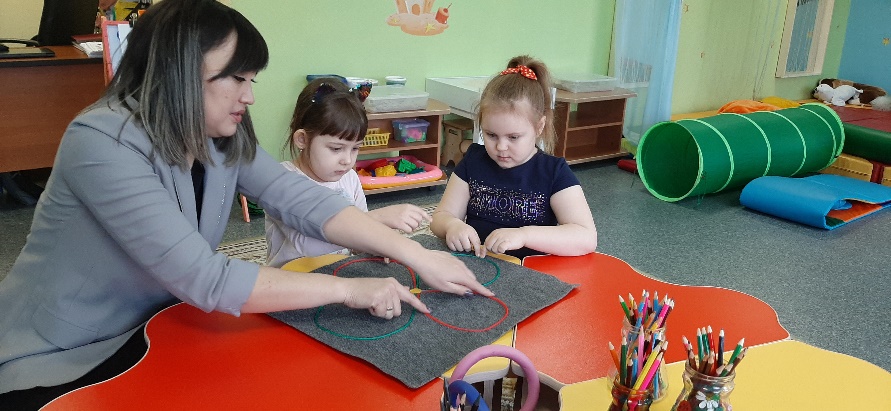 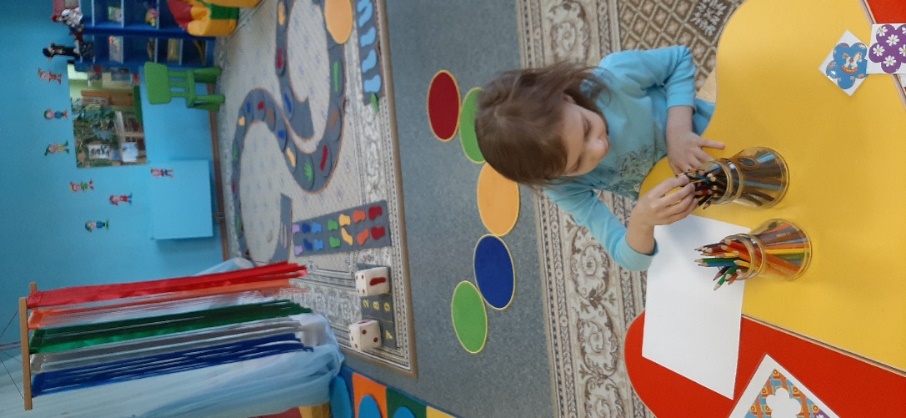 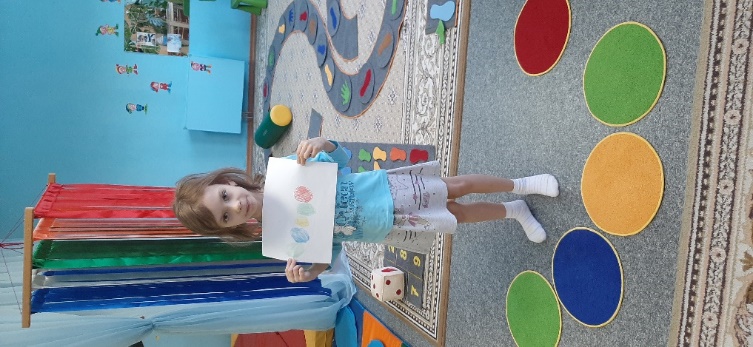 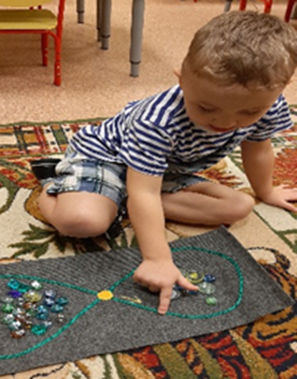 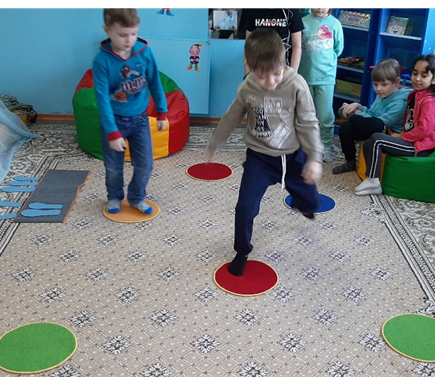 Самостоятельные игры с лабиринтом
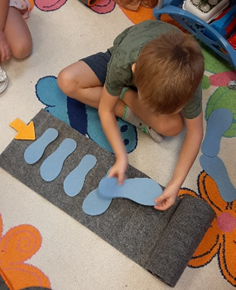 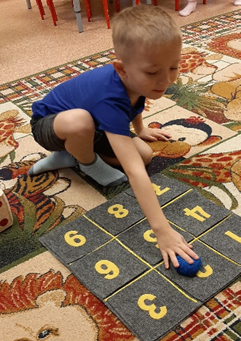 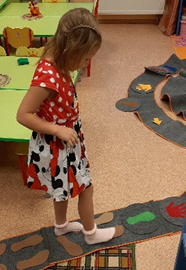 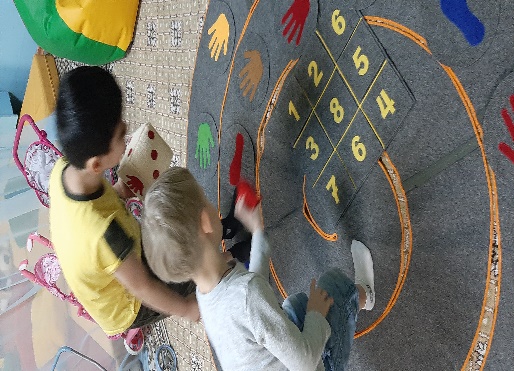 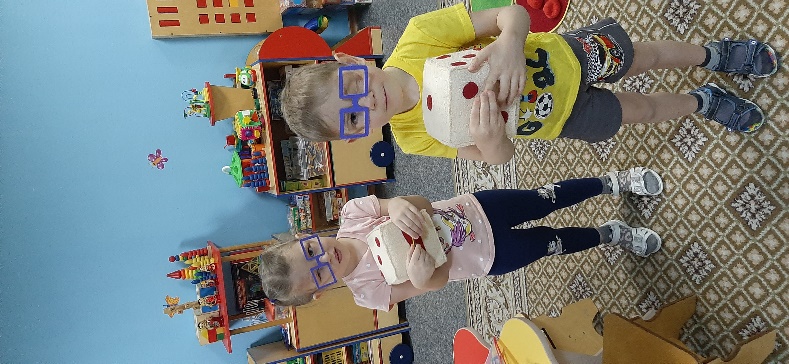 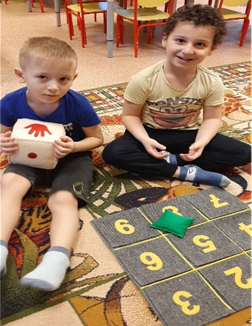 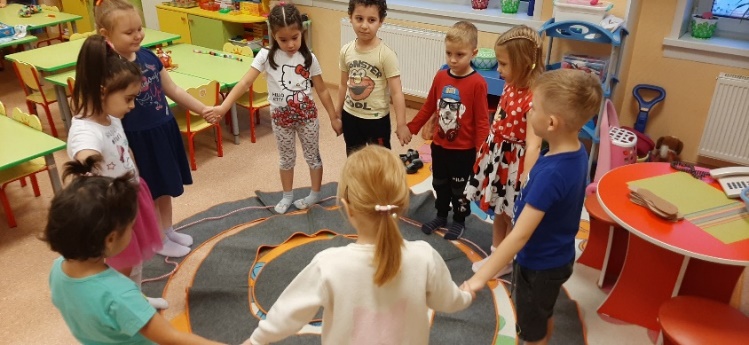 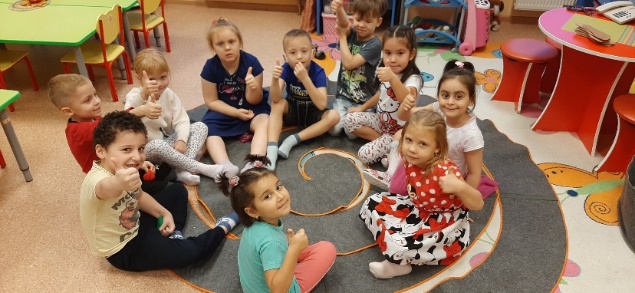 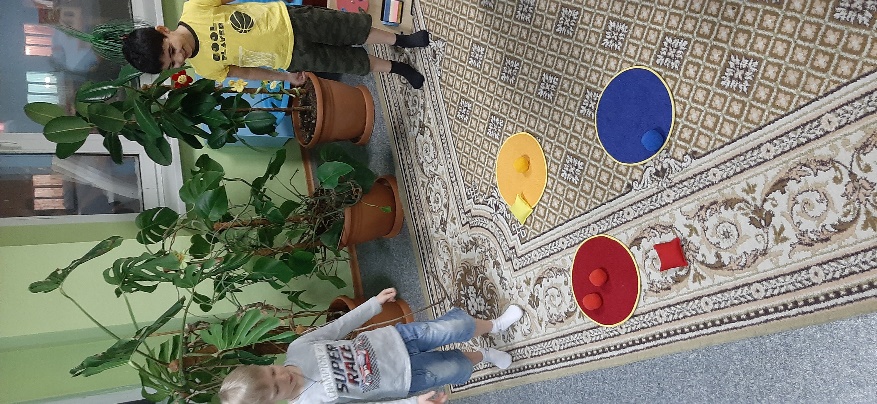 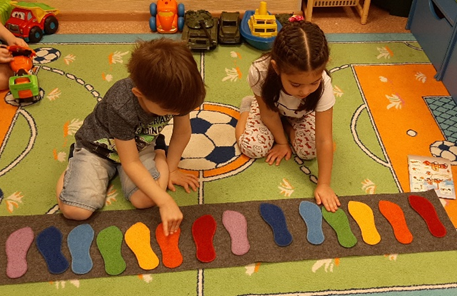 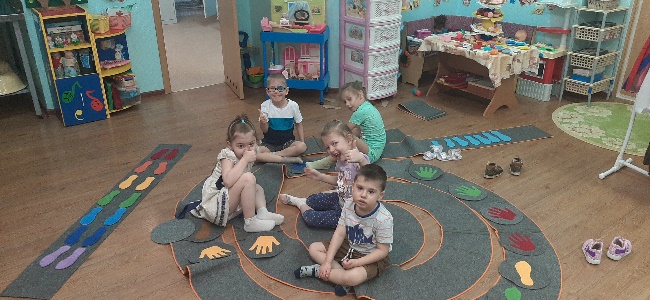 МОИ НАБЛЮДЕНИЯ
ПОЛОЖИТЕЛЬНЫЙ ЭМОЦИОНАЛЬНЫЙ ОТКЛИК НА ДВИГАТЕЛЬНЫЕ ИГРЫ
Развитие произвольного поведения – самоконтроль за выполнением правил игр
Развитие коммуникативных навыков: работа в парах. вербальное и невербальное общение, поддержка сверстников
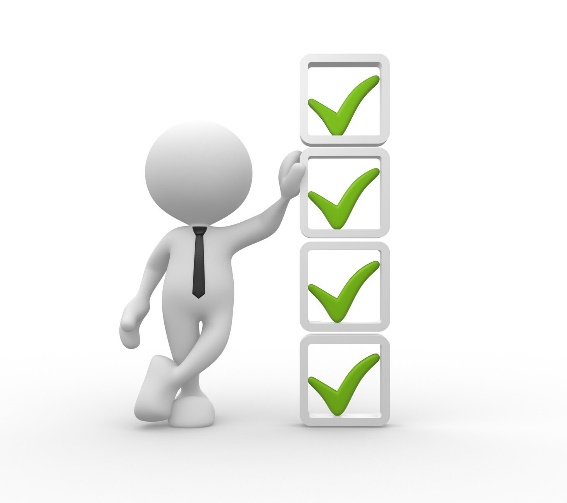 Развитие моторной координации, ориентировки в пространстве
ЕДИНОЕ КОРЕКЦИОННО-ОБРАЗОВАТЕЛЬНОЕ ПРОСТРАНСТВО
ИНСТРУКТОР ПО ФИЗИЧЕСКОЙ КУЛЬТУРЕ
ПЕДАГОГ - ПСИХОЛОГ
ВОСПИТАТЕЛИ
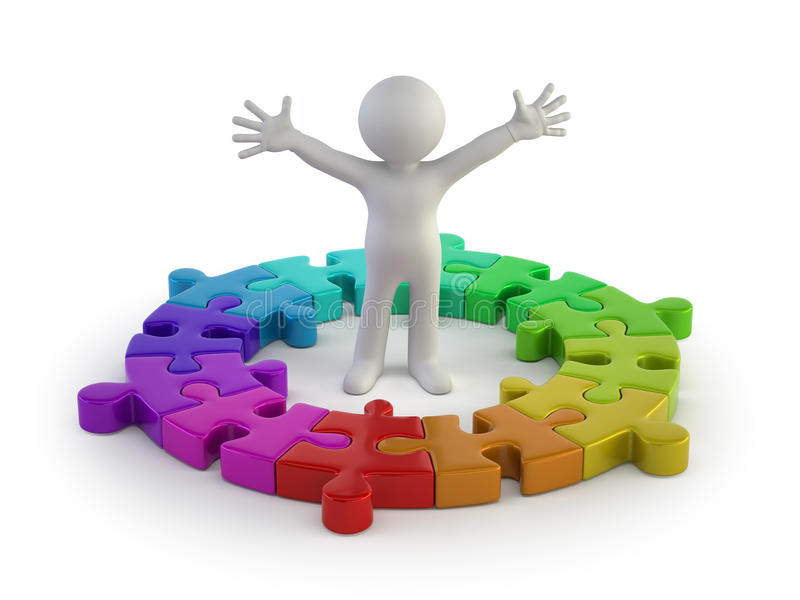 МУЗЫКАЛЬНЫЙ РУКОВОДИТЕЛЬ
УЧИТЕЛЬ-ДЕФЕКТОЛОГ
УЧИТЕЛЬ-ЛОГОПЕД
СПАСИБО ЗА ВНИМАНИЕ!
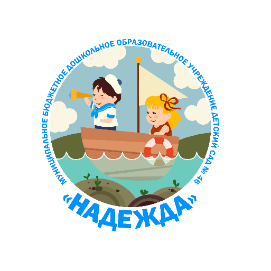